I.C.BUDRIO 
Scuola Secondaria 
1° grado
presenta
MEET CICERONI IN MUSICA
             L’OCARINA      A TEMPO DI             MEET
									
									2020- 2021
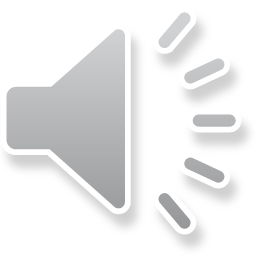 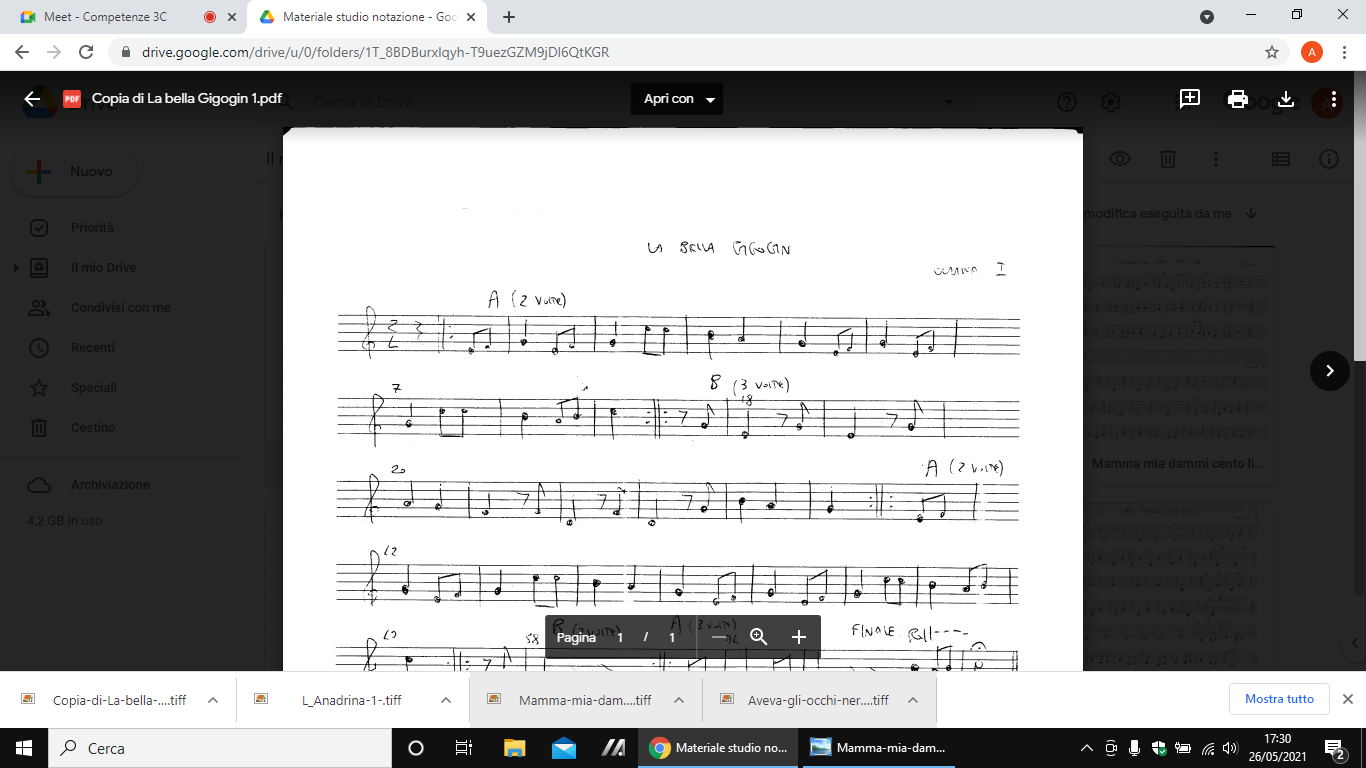 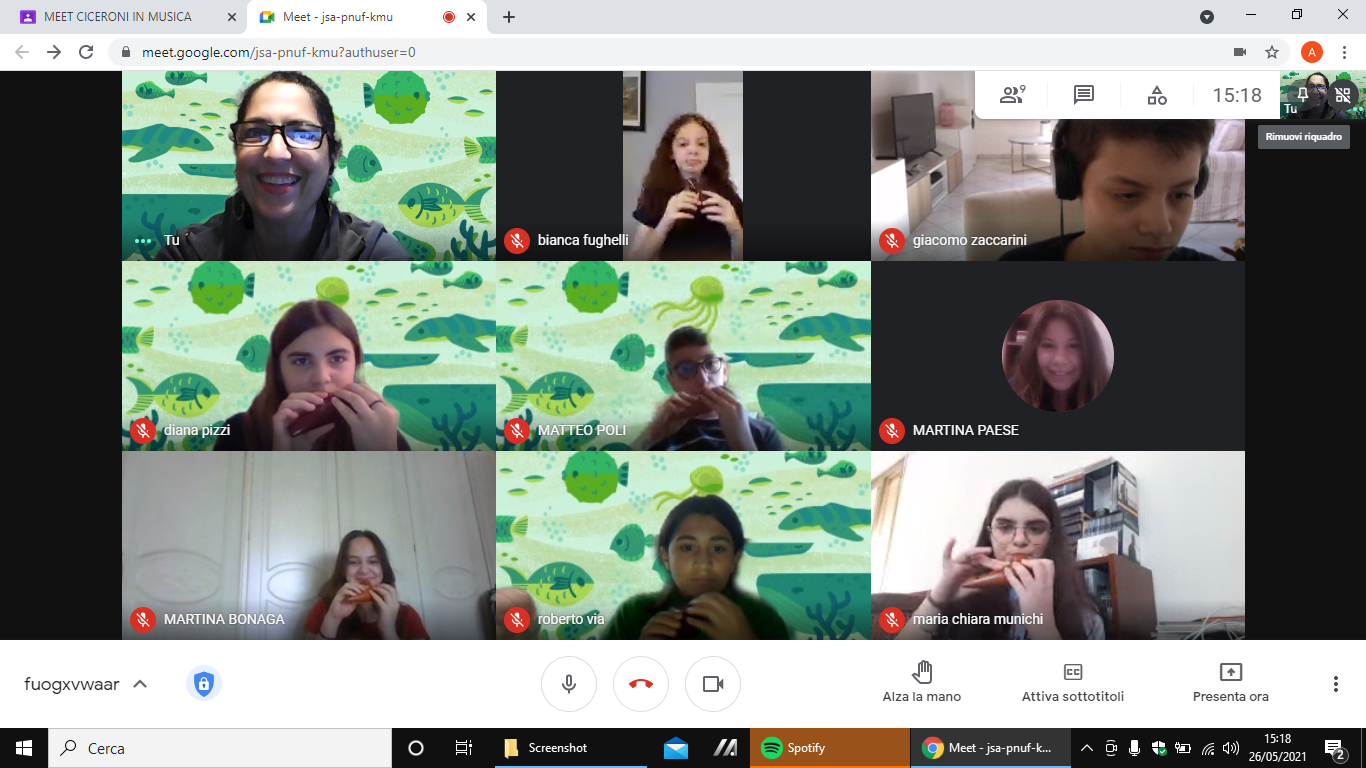 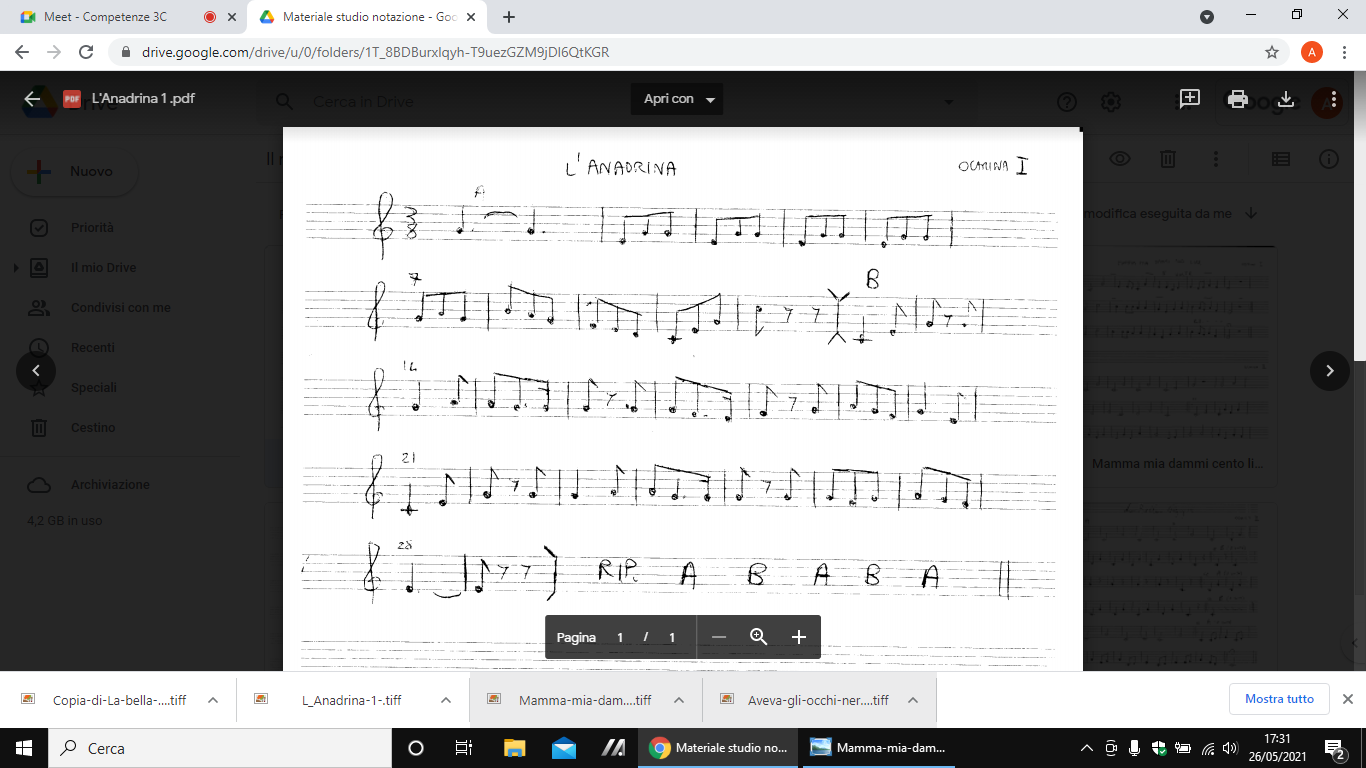 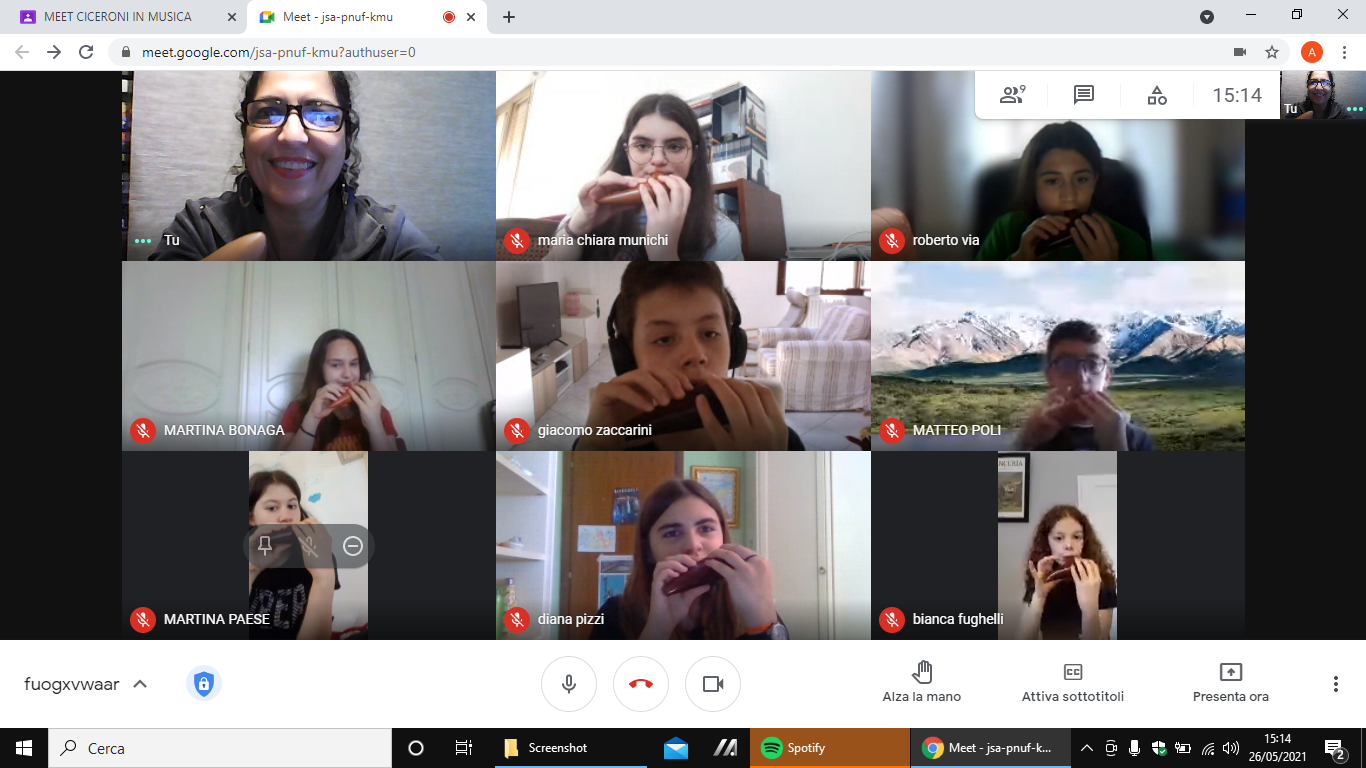 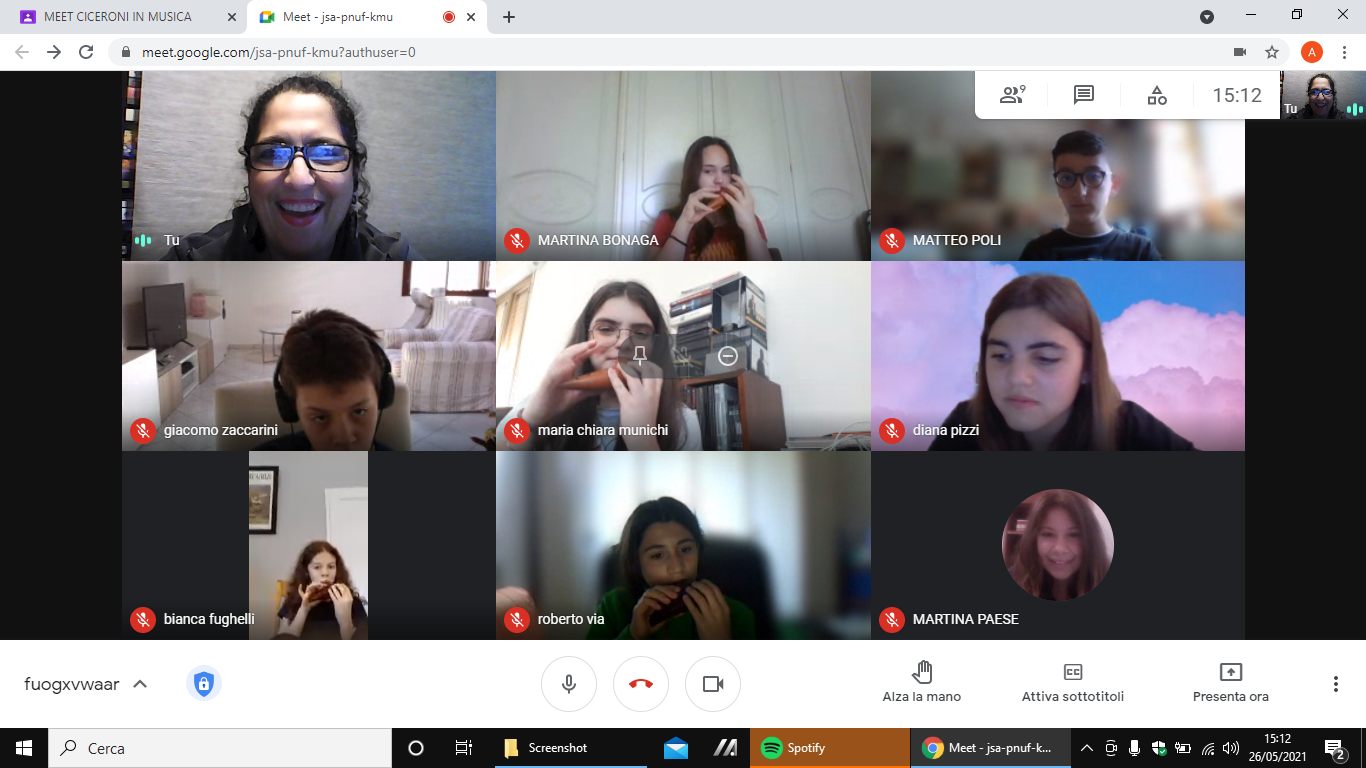 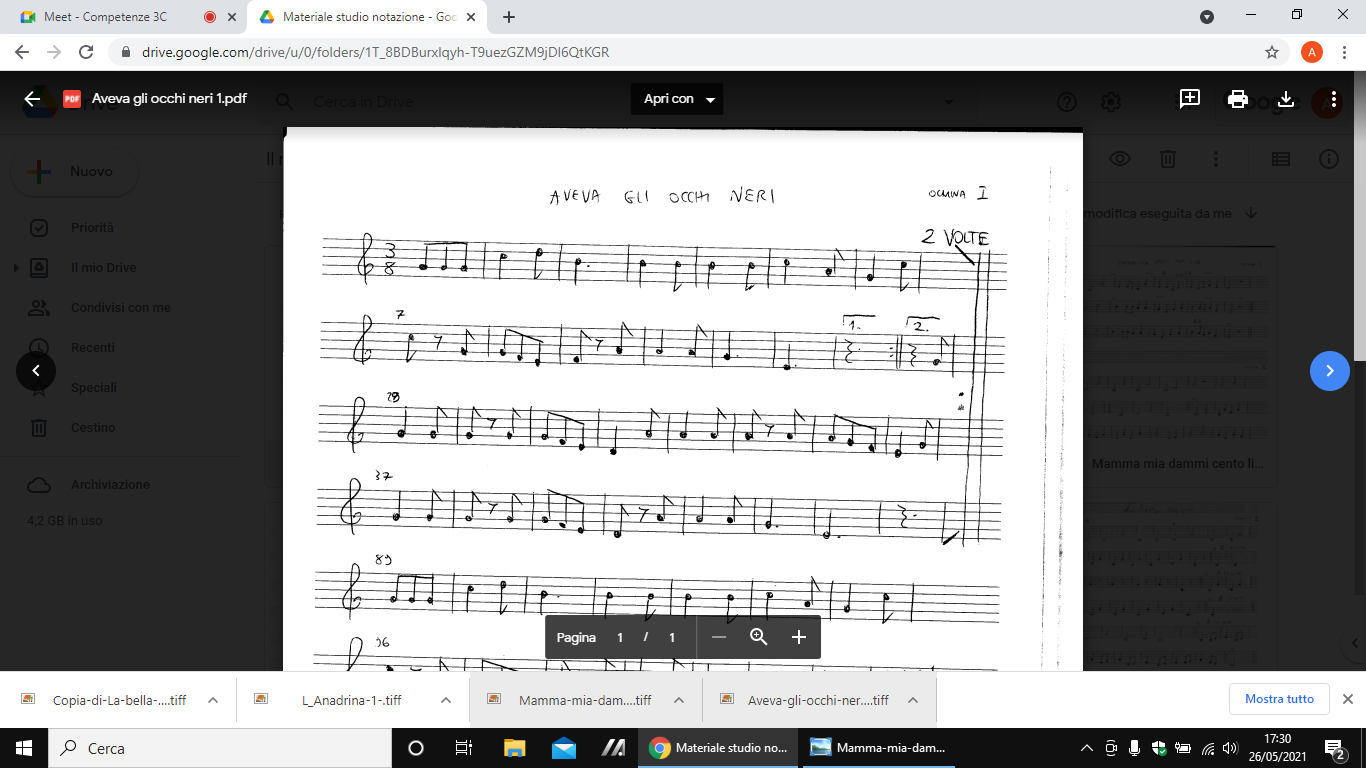 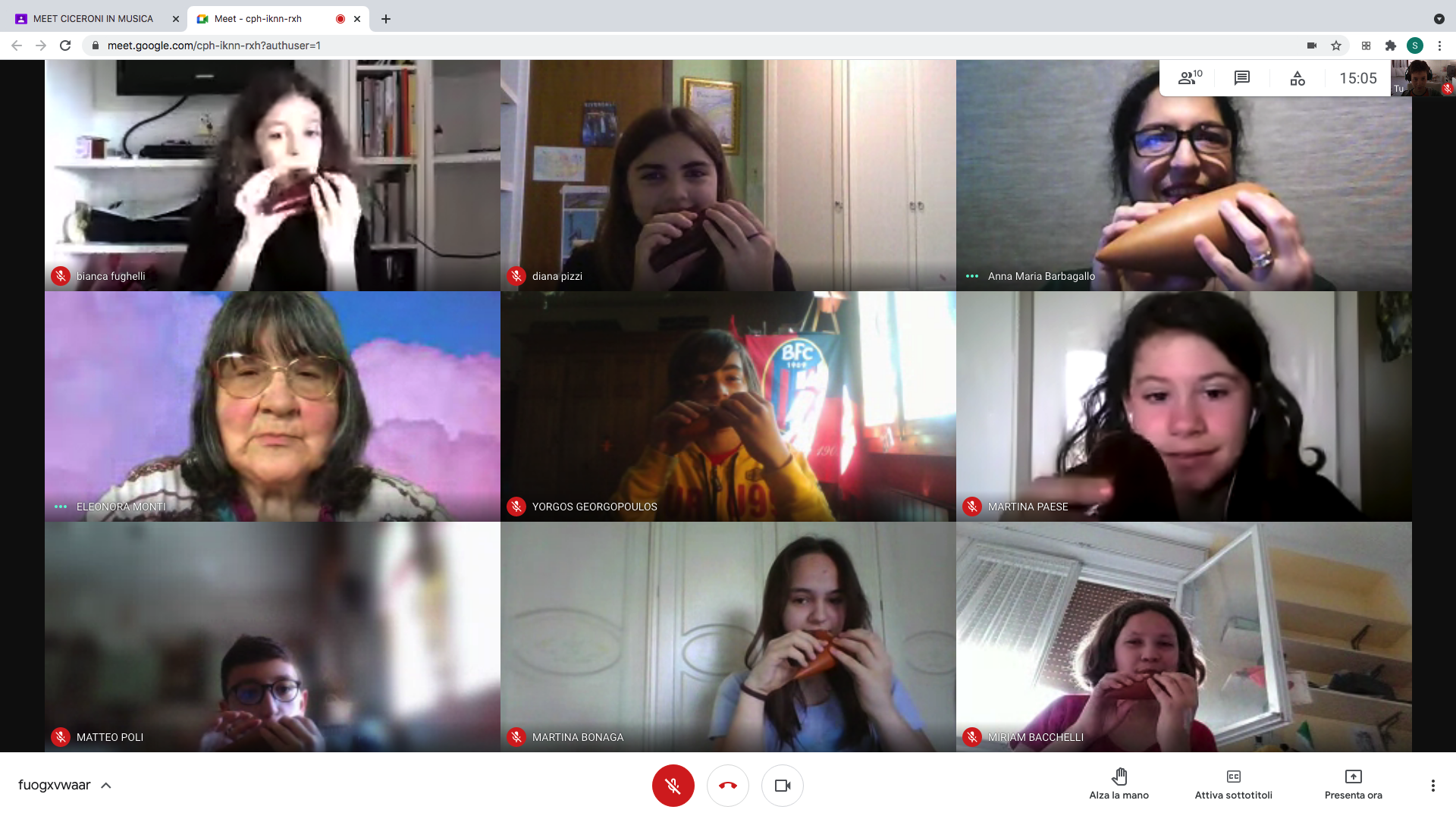 LAURA STAGNI
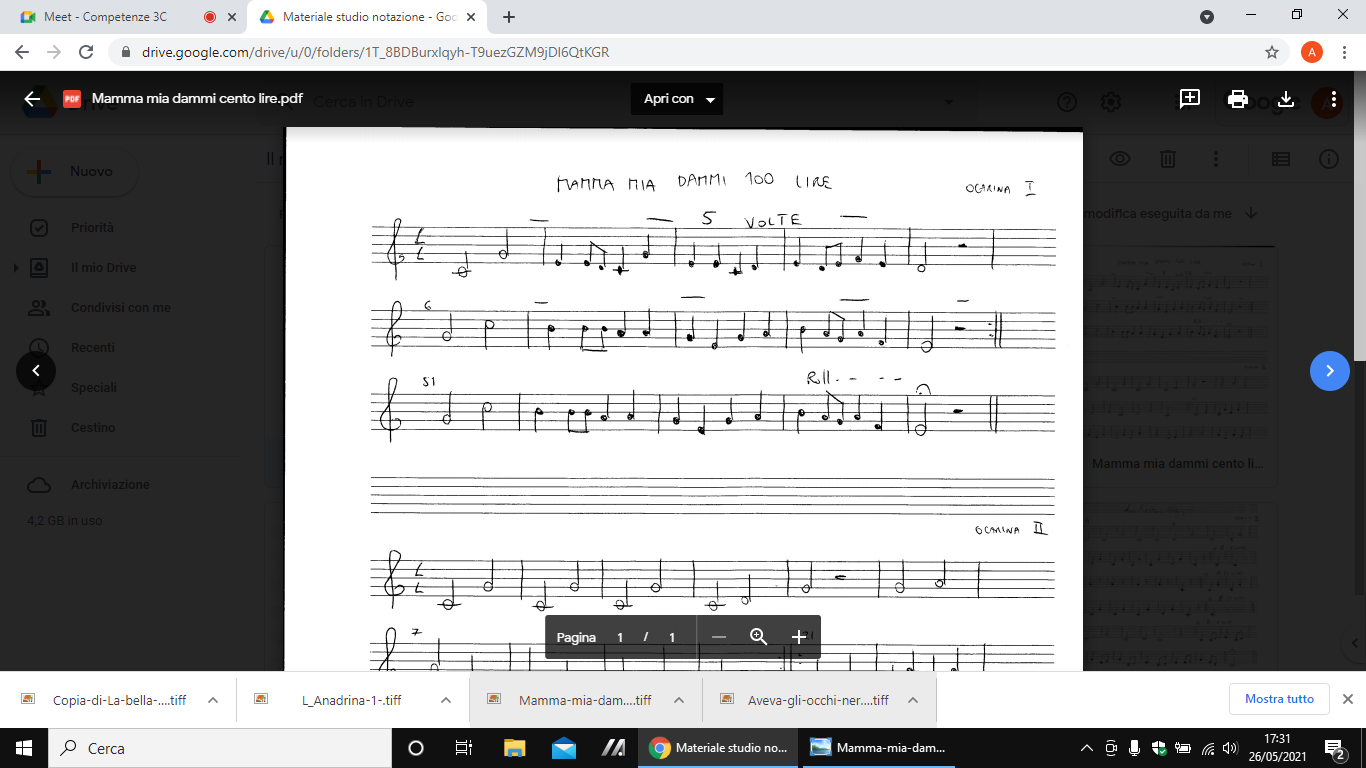 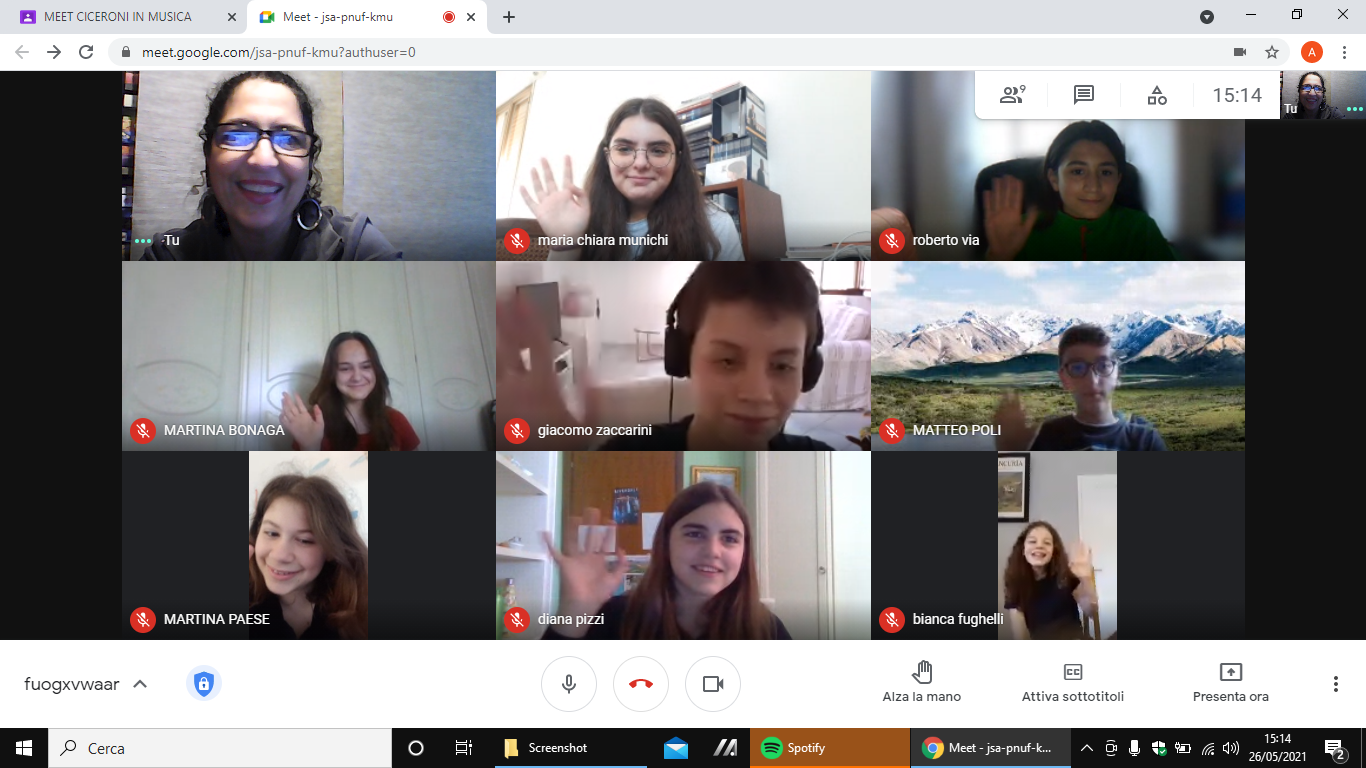 SUONATORI E SUONATRICI 
1G Mattia Poli, 1C Miriam.Bacchelli, Yorgos Georgopoulos
2G Jenny Sentimenti, 1E Martina Bonaga,  Martina Paese, 2B Diana Pizzi, Bianca Fughelli
3B Giacomo Zaccarini, 3C Natan Aprile, Samuele Stefani, 3E  Maria Chiara Munichi,  Roberto Via

Direzione
Anna Maria Barbagallo   Repertorio: La bella Gigogin, L’Anadrina, Mamma mia dammi cento lire, Aveva gli occhi neriStoria  locale e Ricerca di musiche locali di tradizione orale  a cura di  Laura Stagni  Fonti musicali: registrazioni del laboratorio corale di musica popolare La Magnolia di Budrio diretto da Laura Stagni Trascrizioni  a cura di Sergio Turra
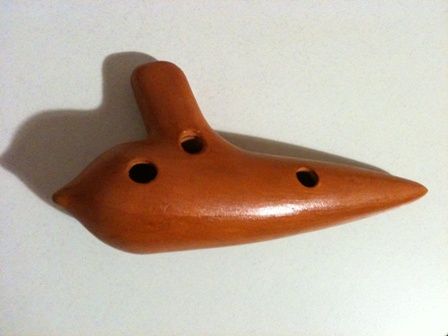 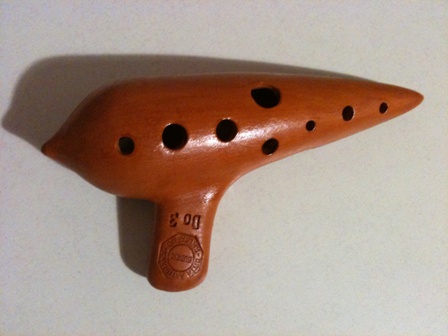 ARRIVEDERCI!!!